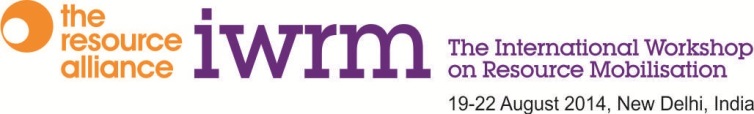 Creating an Effective Fundraising Strategy in the Asian Context Strategy Development in KOREAHyunkyung JunManager, Research and Education TeamThe Beautiful Foundation
IWRM 2014 – Strategy Development in Korea
Korea 2000
The Beautiful Foundation is founded.
We learned fundraising. But…

“What can we do for fundraising
 in Korea??”
IWRM 2014 – Strategy Development in Korea
ANALYSIS
Fundraising history
After WWII, there were too much asking for donation on the street. 
Government made a law that prohibit fundraising in public. Only government and few special organization could fundraising campaign in public.
There have been national fundraising campaign in every year
IWRM 2014 – Strategy Development in Korea
Korea 2000
Awareness channels of giving(2000) 
   : Mass media
IWRM 2014 – Strategy Development in Korea
Korea 2000
The month when people give the most amount : December
IWRM 2014 – Strategy Development in Korea
Korea 2000
The main reason for not giving
 - Financial status, Mistrust of donation recipient
Identifying fundraising priority
We needed to expand donation market in Korea.
	-We needed to improve people’s 	understanding about donating.

	-We needed to change people’s 	pattern of donation.
IWRM 2014 – Strategy Development in Korea
Setting fundraising objectives
Make people feel free from burden of donation. People have an image about donation. The rich donate big money. 
Make giving -Emotional, Human, and Fun.
IWRM 2014 – Strategy Development in Korea
Some Options Generated
1% sharing campaign is
Easy to explain
Match to mass media campaign
Can change the action of many peoples
1% sharing : various items
Donor Designated Fund
Legacy Campaign
Generate options to pilot
Formulate fundraising target
Develop the strategy
Make hundreds of fundraising idea paper.
Try out small pilots.
Scale up the best pilot program.
IWRM 2014 – Strategy Development in Korea
The Beautiful Foundation
1% Sharing Campaign 

√ The principal program of the Foundation

√ Aims to popularize regular small-sum donations

√ 1% symbolizes the smallest amount one can share without burden

√ Diverse methods of sharing
- Salary, revenue, budget, allowance, pension…
- Talent, skills, expertise, services
IWRM 2014 – Strategy Development in Korea
1% Sharing Campaign
IWRM 2014 – Strategy Development in Korea
1% Sharing CampaignImplementation Details
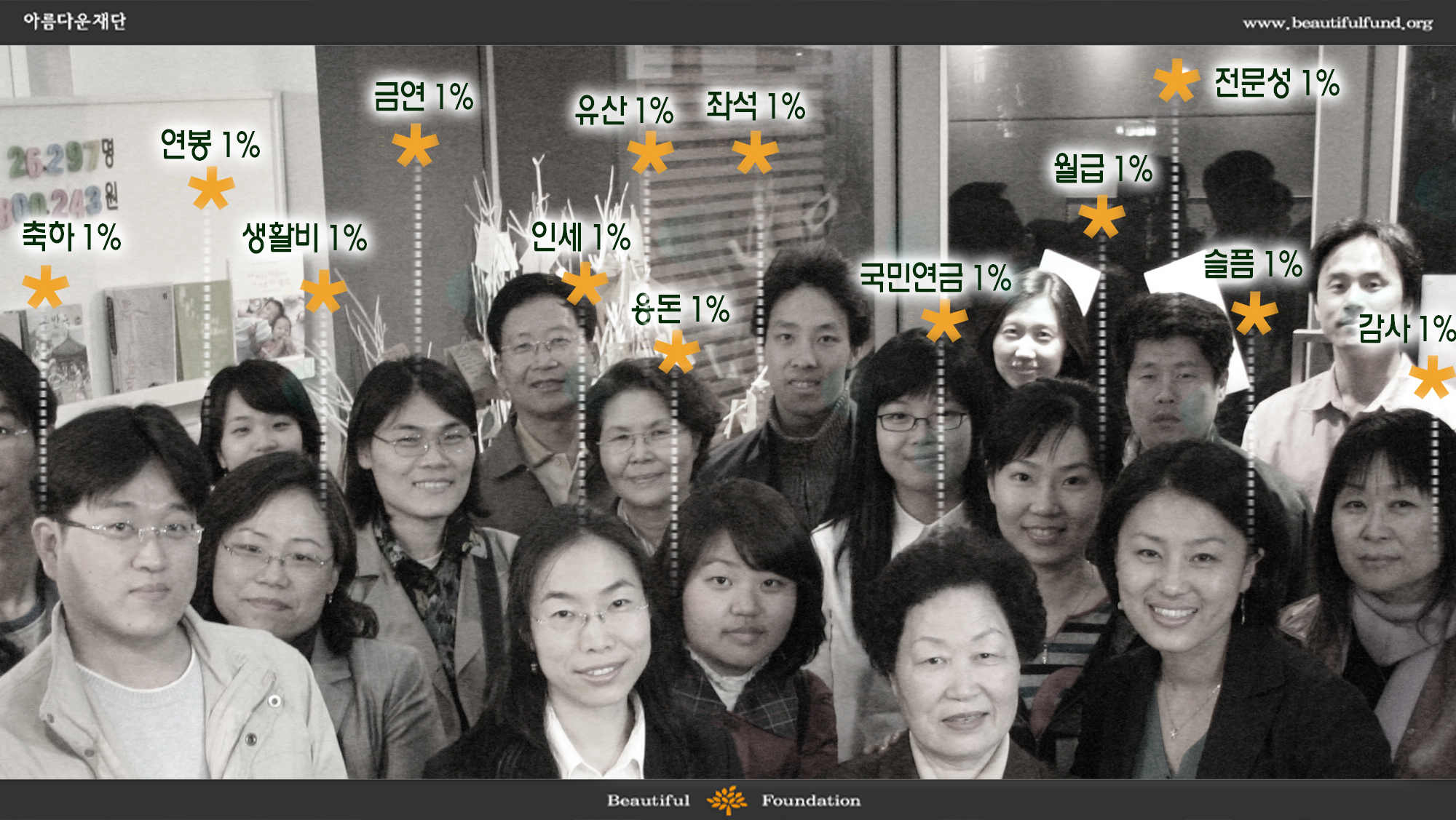 Various 1%
Pocket money 1%
Shopping 1%
Theater 1%
State pension 1%
Bequest 1%
Birthday gift 1%
IWRM 2014 – Strategy Development in Korea
Seasonal
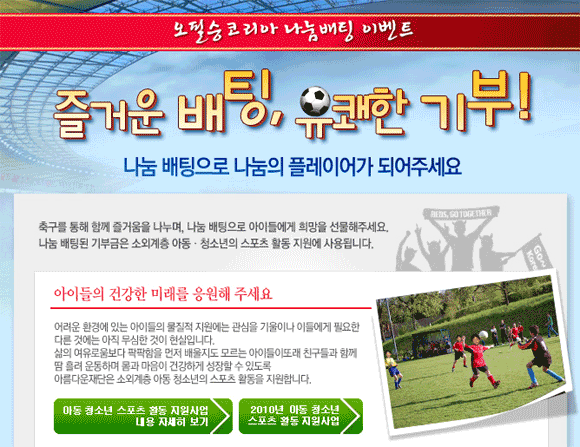 Worldcup 1%
Valentine day 1%
IWRM 2014 – Strategy Development in Korea
Mass media
Work with every national daily papers

Make contents for newspaper
  - people focus : stories of donors
  - Research & Review : Giving Culture in Korea and other countries
  - Seasonal contents : Vacation giving, Monthly Campaign

Focus on Donor not Recipient
IWRM 2014 – Strategy Development in Korea
Transparence & Accountability
Allow donors to see monthly account file
Report every staff’s salary structure and amount
New Reporting Form : not only total or financial account, but every grant making and story of recipients
Accounting audit
IWRM 2014 – Strategy Development in Korea
Annual report
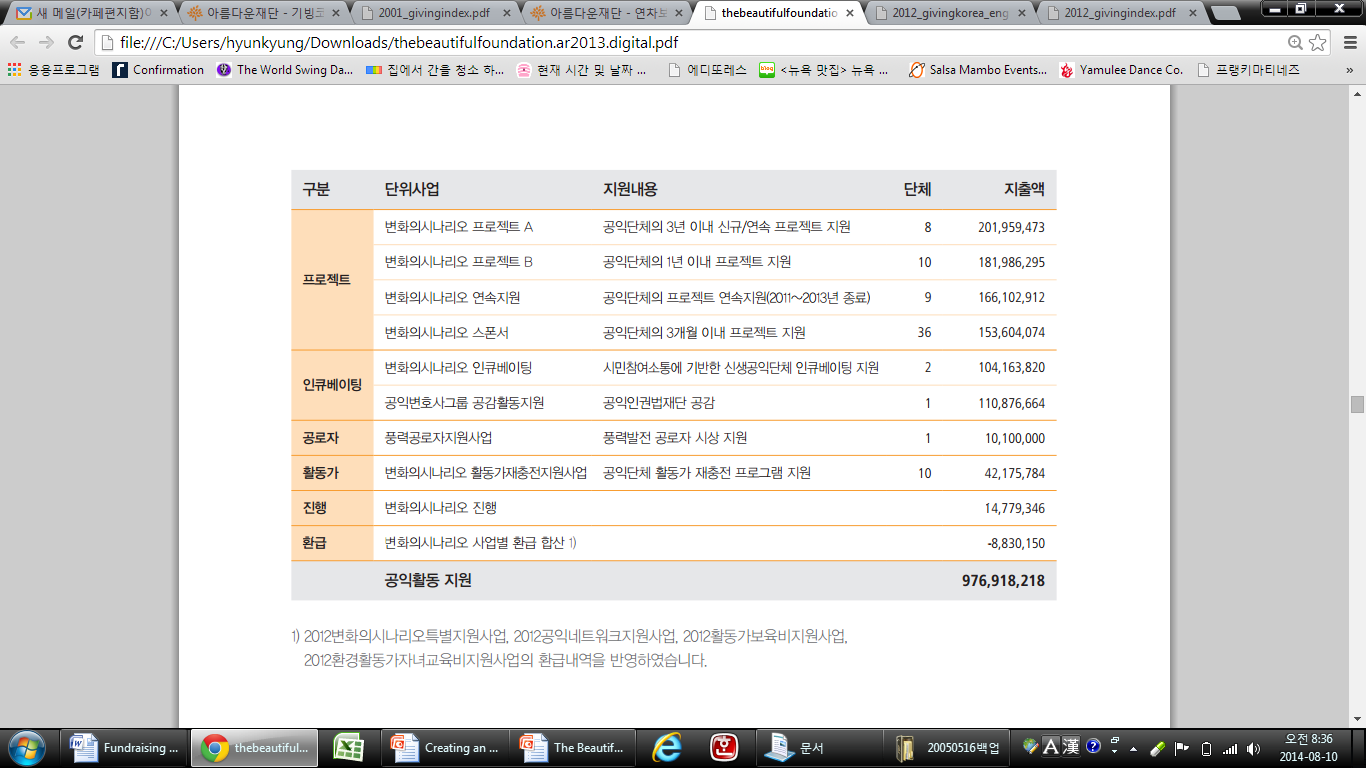 IWRM 2014 – Strategy Development in Korea
Annual Report
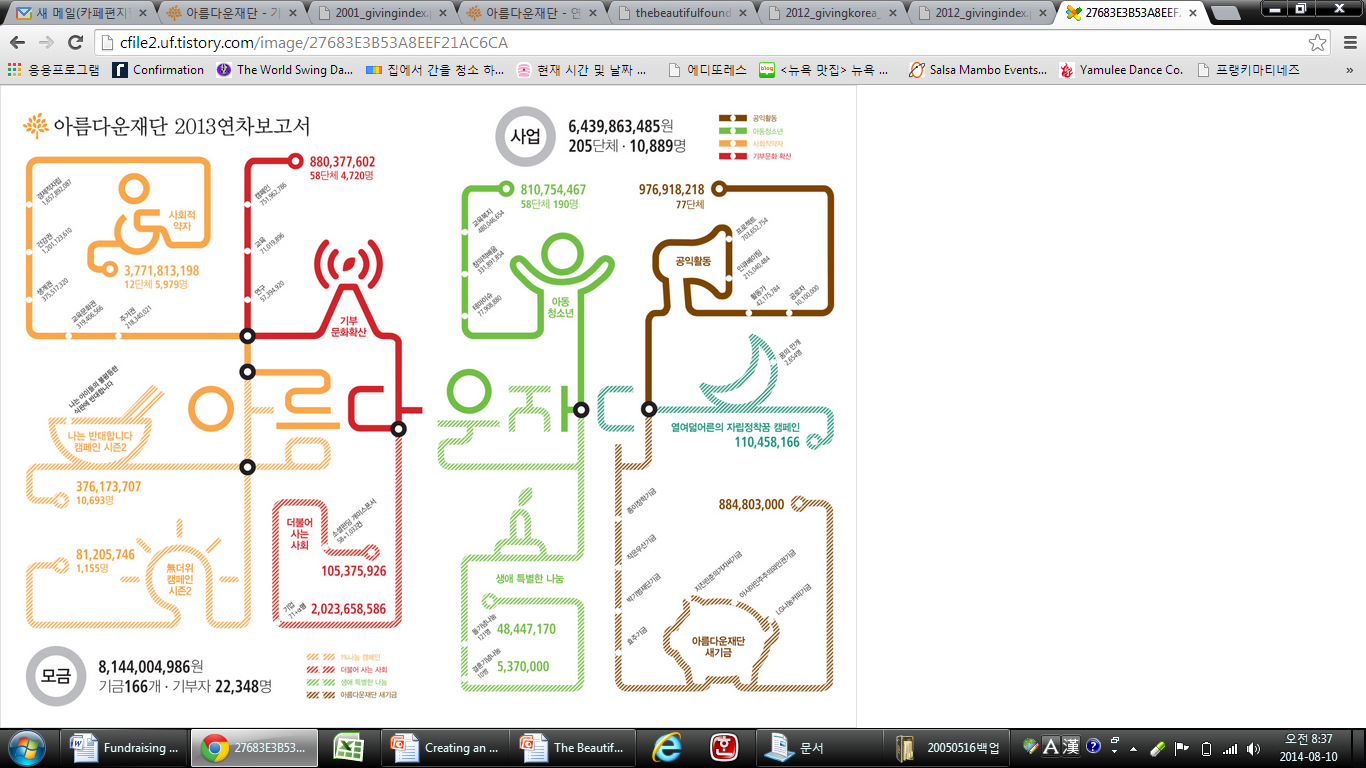 IWRM 2014 – Strategy Development in Korea
Human Oriented-Donor story
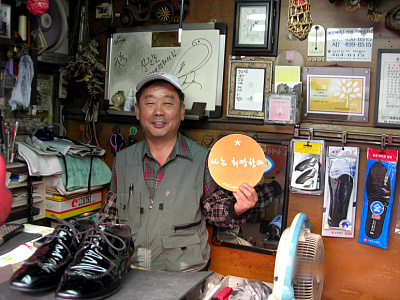 Lee Chang-sik(Shoe repairman)
Granma Kim Kun-ja
IWRM 2014 – Strategy Development in Korea
Human Oriented – Personal Brand
IWRM 2014 – Strategy Development in Korea
Design Strategy
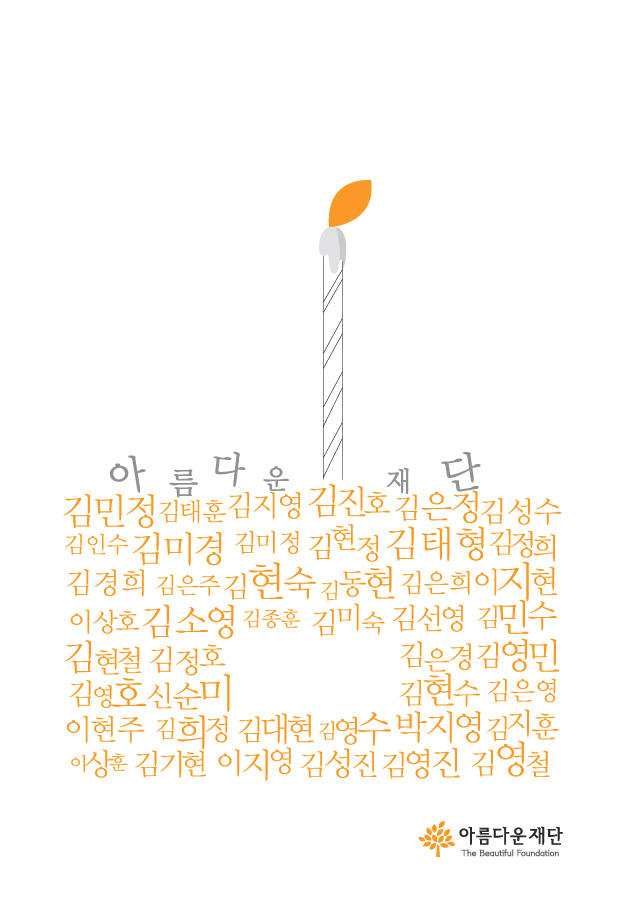 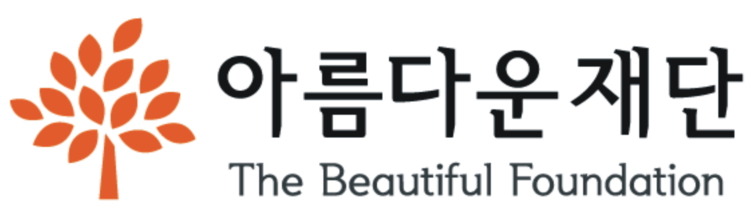 IWRM 2014 – Strategy Development in Korea
Design Strategy
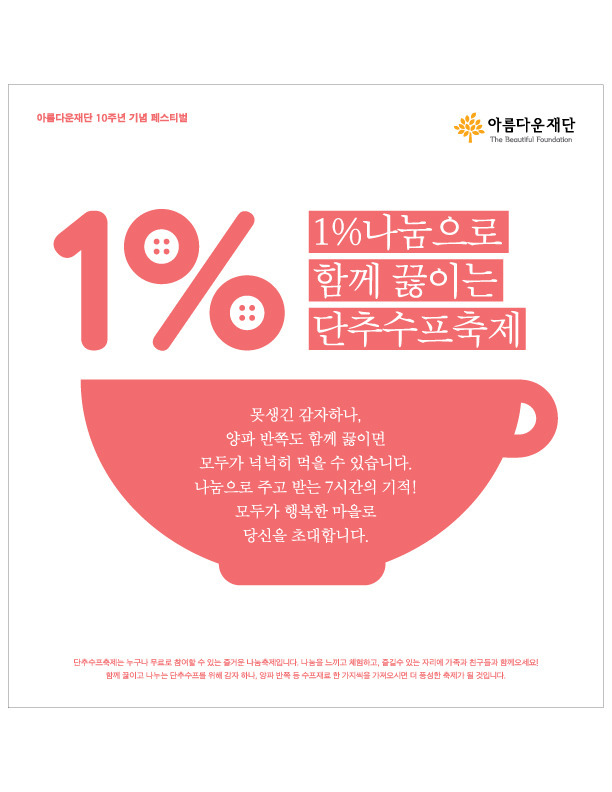 IWRM 2014 – Strategy Development in Korea
What is the competitor of donation?
The average of annual donation amount 
   219USD
The average of annual mutual giving 
   755USD

We need to think about the mutual giving
IWRM 2014 – Strategy Development in Korea
What is the mutual giving in Korea?
We call it “경조사비”(kyungjosa-bi)
Many people feel burden but inevitable
That is not only money but also evidence of relationship
Wedding, 1st / 60th / 70th birthday party, Funeral
There are money delivery service for people in busy
IWRM 2014 – Strategy Development in Korea
Opportunity
Spoiled Ceremony
Enter the ceremony place
-> give money to the desk
    (write the name, average is 30,000-50,000won)
-> see the wedding ceremony(15-20min.)
-> have meal(buffe, the value is 40,000-50,000won. Sometimes host give a meal voucher or money to the guest)
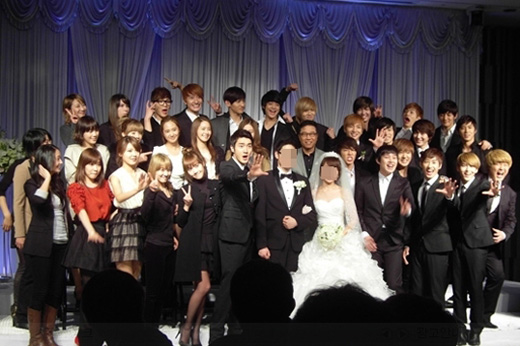 IWRM 2014 – Strategy Development in Korea
Suggest Alternatives
Add meaningful donation
Donate all the money
Don’t serve meal or ceremony itself
IWRM 2014 – Strategy Development in Korea
Wedding donation
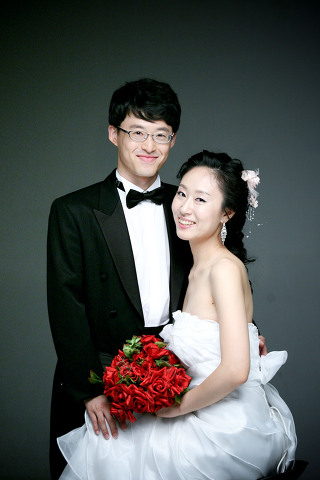 IWRM 2014 – Strategy Development in Korea
The First birthday Donation
IWRM 2014 – Strategy Development in Korea
The First Birthday Donation
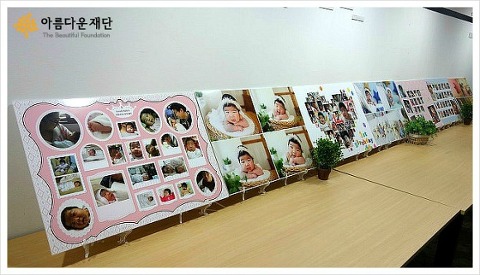 IWRM 2014 – Strategy Development in Korea
Other Ceremony
Flower Wreath Problem
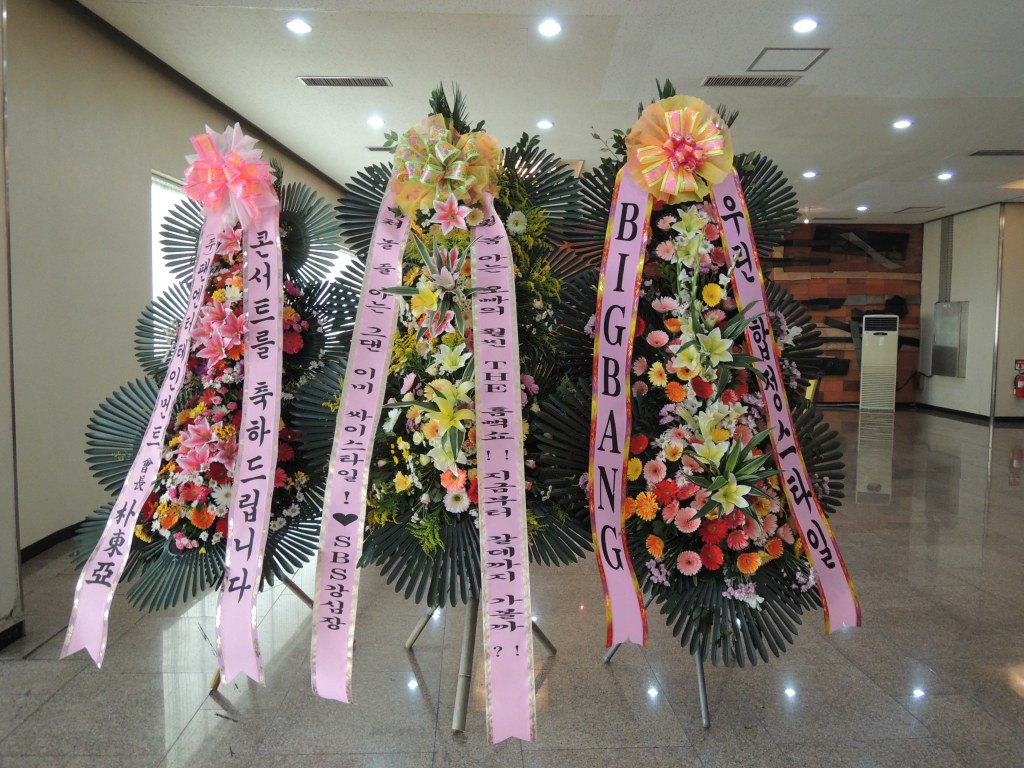 IWRM 2014 – Strategy Development in Korea
Other Ceremony
Rice Donation Wreath
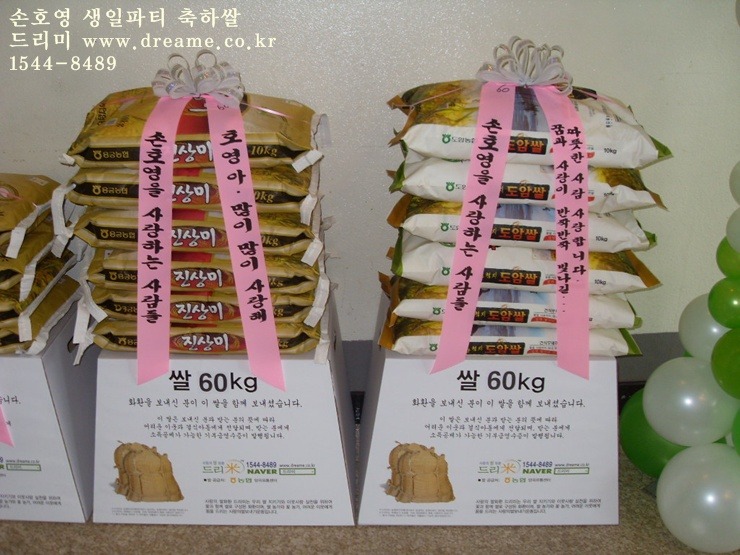 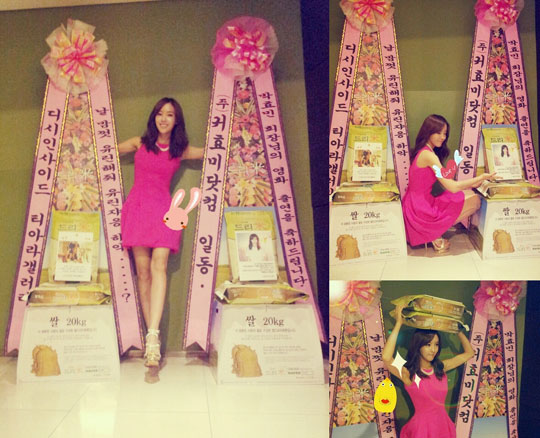 IWRM 2014 – Strategy Development in Korea
Fandom Donation
Star leading case
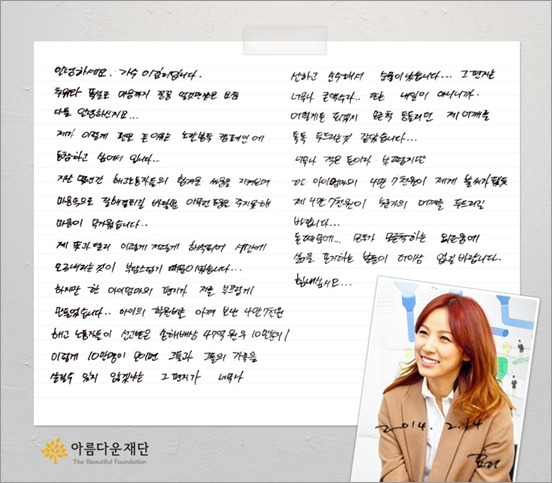 IWRM 2014 – Strategy Development in Korea
Fandom Donation
Fan club leading case
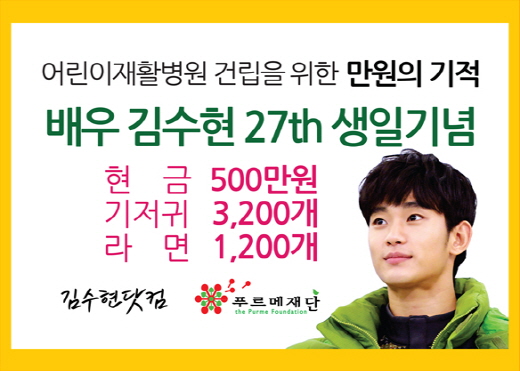 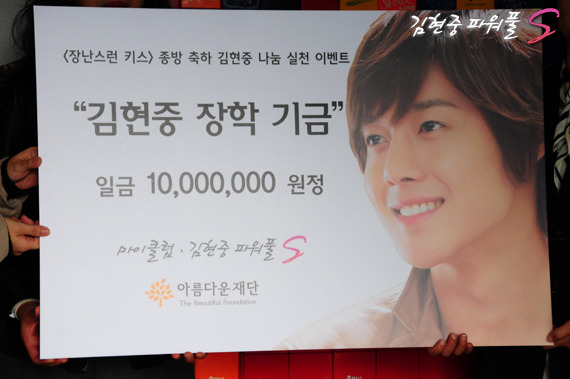 IWRM 2014 – Strategy Development in Korea
2000 TO 2009
EVALUATION
Big Success Experience
Donor : 4 -> 103,000
Donation : 10 billion won per year
‘1% sharing’ became general brand in korea
Benchmarked by other NPO
IWRM 2014 – Strategy Development in Korea
People is changing
IWRM 2014 – Strategy Development in Korea
Korea 2000
The main reason for not giving
 - Financial status, Mistrust of donation recipient
People is changing
Regularity of Donation
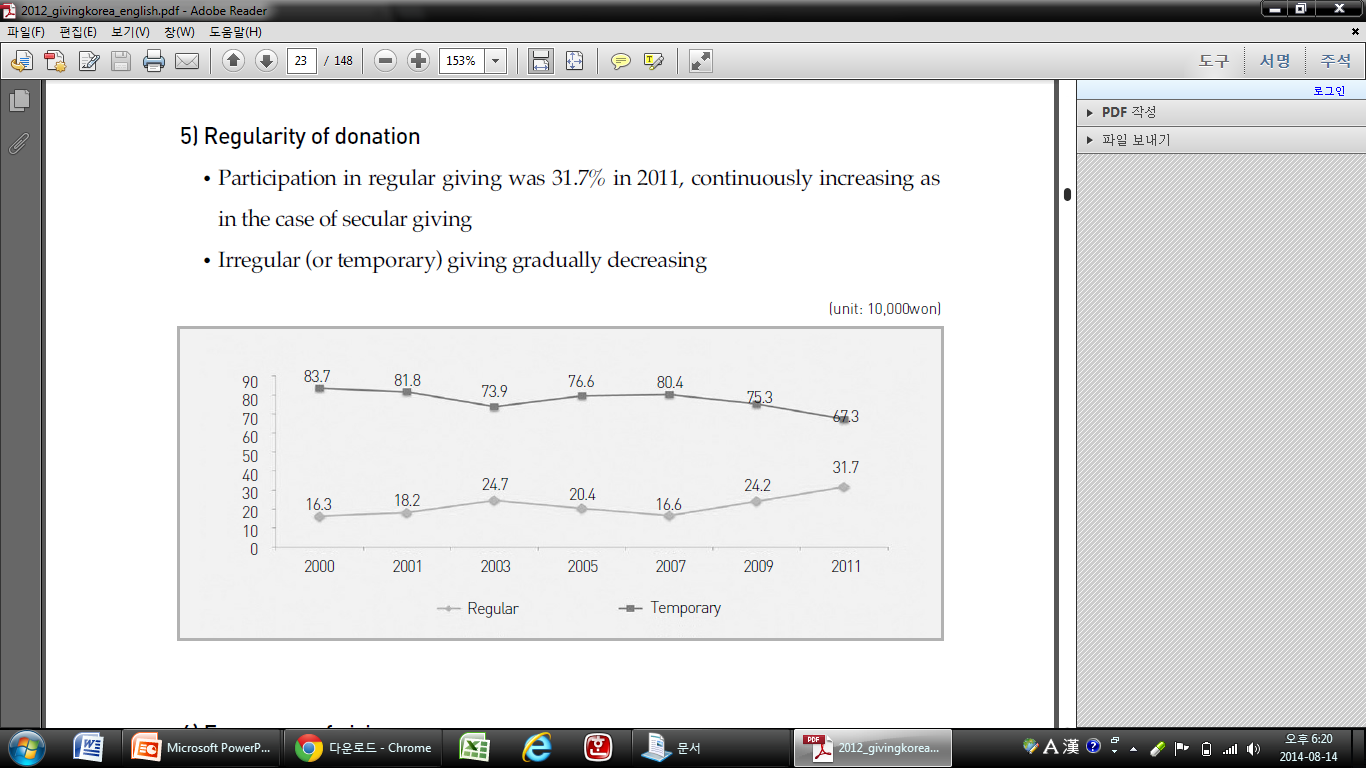 IWRM 2014 – Strategy Development in Korea
The Beautiful Foundation
IWRM 2014 – Strategy Development in Korea
The Beautiful Foundation
IWRM 2014 – Strategy Development in Korea
Giving culture in Korea
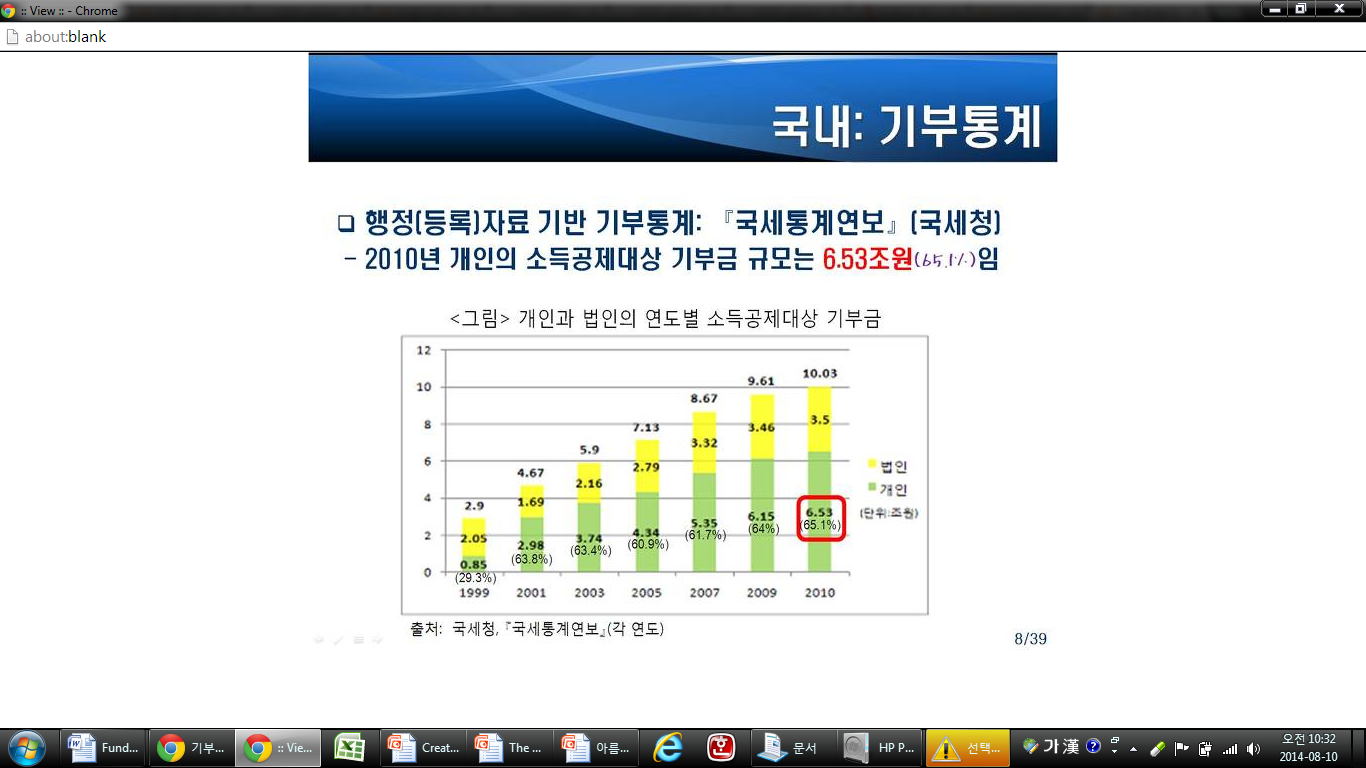 IWRM 2014 – Strategy Development in Korea